CHỦ ĐỀ 7
Thông tin
                  về
                 các nhóm nghề cơ bản
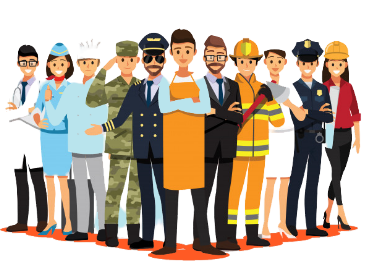 NHIỆM VỤ 5
Đánh giá sự phù hợp của bản thân đối với các nhóm nghề
Hoạt động 1: Phân tích mức độ phù hợp về phẩm chất và năng lực đối với yêu cầu của nhóm nghề
Thảo luận nhóm đôi
Phân tích ví dụ sau:
A là người ngăn nắp, tỉ mỉ, có năng lực tổ chức, yêu động vật, yêu thơ ca, đặc biệt thích hoạt động ngoài thiên nhiên, trải nghiệm cuộc sống. Tuy nhiên, A thấy mình chưa tự tin trong giao tiếp và không giỏi công nghệ.
Nhóm nghề nào phù hợp với A trong các nhóm nghề sau:
Nhóm nghề dịch vụ lưu trú và ăn uống
Nhóm nghề về bán hàng, tiếp thị và quan hệ công chúng.
Nhóm nghề thư kí hành chính.
Nhóm nghề về nghệ thuật, văn hoá và ẩm thực.
Nhóm nghề liên quan đến tư vấn nông nghiệp, lâm nghiệp và thuỷ sản.
Nhóm nghề chuyên môn về bảo vệ môi trường.
So sánh, đối chiếu những phẩm chất và năng lực của nhân vật A với những yêu cầu về phẩm chất và năng lực của từng nhóm nghề để xác định nhân vật A phù hợp với nhóm nghề nào theo mức độ:
Hoàn toàn phù hợp
Phù hợp
Tương đối phù hợp
Không phù hợp
Hoàn toàn không phù hợp
A có phẩm chất chịu khó, nhẫn nại, tập trung có năng lực tổ chức; có sở thích là yêu thiên nhiên, thơ ca, trải nghiệm. 
A có thể phù hợp với nhóm nghề chuyên môn bảo vệ môi trường, tương đối phù hợp với nhóm nghề văn hoá.
Hoạt động 2: Thực hành đánh giá mức độ đáp ứng của bản thân với các yêu cầu của các nhóm nghề trên
HS xác định được mức độ đáp ứng của bản thân với các yêu cầu của các nhóm nghề mà em đang quan tâm theo các mức độ:
Hoàn toàn phù hợp
Phù hợp
Tương đối phù hợp
Không phù hợp
Hoàn toàn không phù hợp
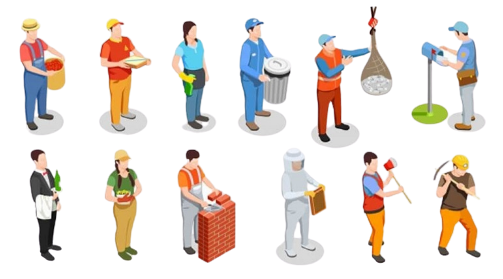 Hoạt động 3: Thực hành đánh giá điểm mạnh, điểm yếu và mức độ đáp ứng của bản thân đối với nhóm nghề mà em quan tâm
Hoạt động 
cá nhân
HS xác định tên nhóm nghề mình quan tâm, viết ra những phẩm chất; năng lực cần cho nghề, nhóm nghề và sử dụng bảng mô tả các đặc điểm về phẩm chất và năng lực của HS đã được xác định ở hoạt động trên
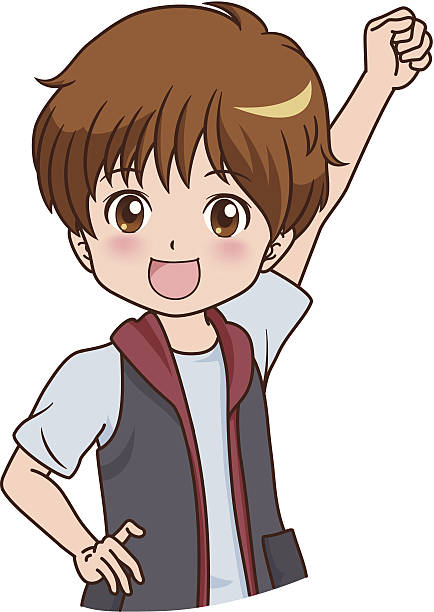 So sánh và tự đánh giá mức độ đáp ứng của bản thân đối với yêu cầu của nghề và những điểm mạnh, điểm yếu của bản thân HS đối với các yêu cầu đó.
Hoạt động 4: Xây dựng một tập thông tin nghề mà em quan tâm. Định hướng rèn luyện bản thân phù hợp với nghề lựa chọn
Hoạt động 
cá nhân
Mỗi HS hãy xây dựng một tập thông tin về các nghề mà em đang quan tâm.
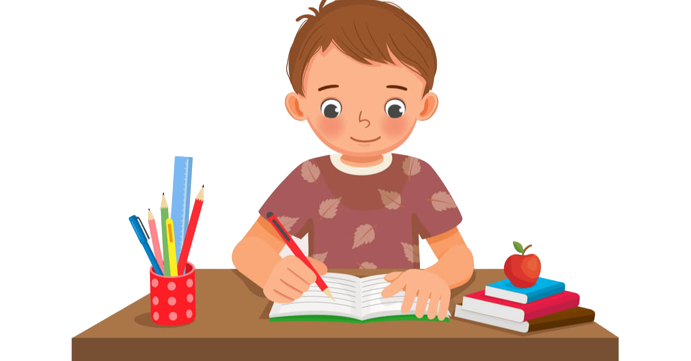 HS nhìn lại kết quả xác định về điểm mạnh, điểm yếu và mức độ đáp ứng của bản thân đối với nhóm nghề lựa chọn và yêu cầu HS xác định những cách thức rèn luyện bản thân để đáp ứng tốt hơn với những yêu cầu về phẩm chất và năng lực nghề mình lựa chọn.
Hoạt động 4: Xây dựng một tập thông tin nghề mà em quan tâm. Định hướng rèn luyện bản thân phù hợp với nghề lựa chọn
Thông tin cá nhân (tên, tuổi). 
Sở thích.
Nhóm nghề, nghề mong muốn làm.
Đặc trưng và yêu cầu của nghề, nhóm nghề.
Các biểu hiện, hoạt động thể hiện khả năng thực hiện ngành nghề. 
Các phẩm chất và năng lực cần rèn luyện.
Tập thông tin nghề được cập nhật theo từng học kì hoặc năm học.
Tập thông tin nghề cần có
nội dung
TỔNG KẾT
Những trải nghiệm nào em thấy có ý nghĩa trong chủ đề?
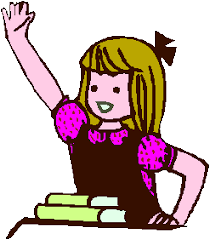 ĐÁNH GIÁ CUỐI CHỦ ĐỀ
Chưa đạt: Đạt từ 3 tiêu chí trở xuống
Đạt: Đạt ít nhất 4 trong 7 tiêu chí.